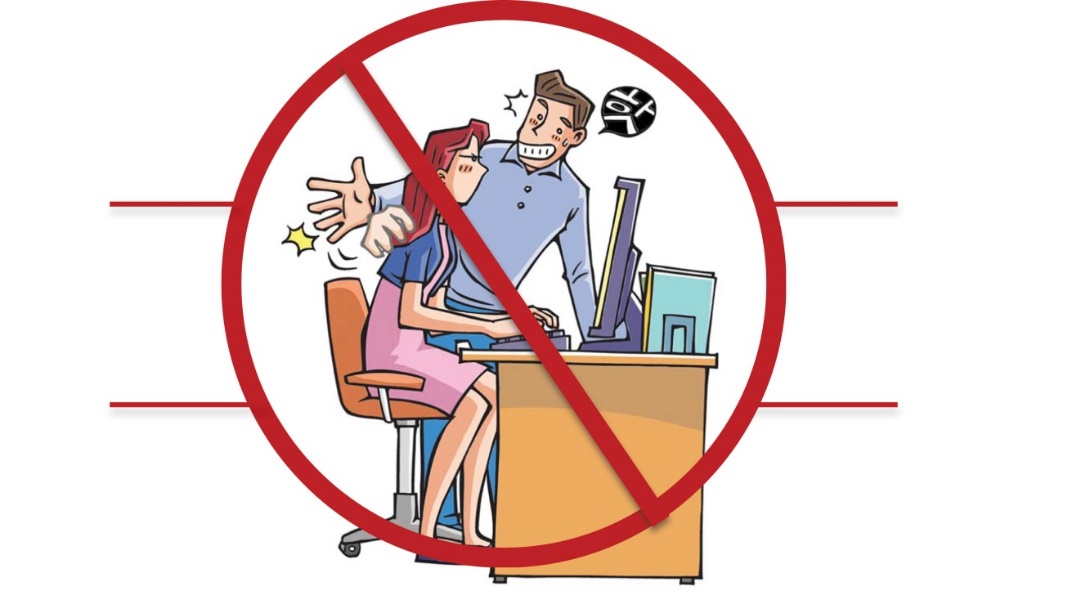 Creation of a respectful workplace:
Prevention and Redressal of Sexual
Harassment at the Workplace.
ABOUT THE FACILITATOR
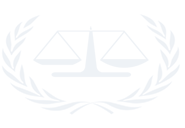 Advocate Kanchan Khatana holds a Graduate Degree in Economics from Punjab University, Graduate Degree in Law from Rajasthan University and a Master’s Degree in Business Administration with Honours in Human Resources Development from Punjab Technical University. She holds advance certifications on Project Management and Six Sigma from Indian Institute of Technology (IIT, Delhi) and is Certified Internal Auditor for ISO 27001 from British Standard Institute. She has completed Certificate Course in Cyber Laws and Intellectual Property Right from The Indian Law Institute
Ms. Khatana a seasoned legal professional and Social Activist. She carries over 17 years of extensive experience in steering matters across Employment Law, Corporate Law, Criminal Law, Regulatory Compliance, Mergers and Acquisitions, strategic alliances and joint ventures for many Multinational corporations across countries like India, China, Hong Kong, Japan, Australia, Philippines, Korea and Singapore.
Ms Khatana hold position of Vice Chair of Women Empowerment & Studies Section of Indian National Bar Association. She has been working extensively in the field of Human rights, Prevention of Sexual Harassment at workplace, Women and Child Rights and welfare and various other victims of discrimination and injustice. She is on Advisory board of many NGO's and industry Association.
She is recipient of prestigious 
FEMMES AWARD 2017-18 FOR “EXCELLENCE IN SOCIAL WORK”.
“TOP PROBONO LAWYER” 2017-18 DURING LEGAL DESIRE SUMMIT 2018
FEATURED IN TOP 100 WOMEN LEADERS “ PHENOMENAL SHE”
 WOMEN ECONOMIC FORUM AWARD 2017-18 “ WOMEN OF EXCEPTIONAL EXCELLENCE “
2
CONTENT
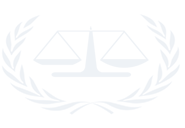 Corporate Law   |   Employment Law   |   Family Law   |   Dispute Resolution   |   Regulatory Compliance Governance   |   Programs and Training
CONTENT
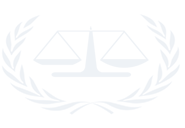 Corporate Law   |   Employment Law   |   Family Law   |   Dispute Resolution   |   Regulatory Compliance Governance   |   Programs and Training
CONTENT
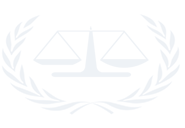 Corporate Law   |   Employment Law   |   Family Law   |   Dispute Resolution   |   Regulatory Compliance Governance   |   Programs and Training
LAWS COVERING SEXUAL HARRASEMENT
Corporate Law   |   Employment Law   |   Family Law   |   Dispute Resolution   |   Regulatory Compliance Governance   |   Programs and Training
LAWS COVERING SEXUAL HARRASEMENT
Corporate Law   |   Employment Law   |   Family Law   |   Dispute Resolution   |   Regulatory Compliance Governance   |   Programs and Training
THE GENESIS
Corporate Law   |   Employment Law   |   Family Law   |   Dispute Resolution   |   Regulatory Compliance Governance   |   Programs and Training
THE GENESIS
Corporate Law   |   Employment Law   |   Family Law   |   Dispute Resolution   |   Regulatory Compliance Governance   |   Programs and Training
THE POSH LAW
In 2013, the Government of India notified the Sexual Harassment of Women at Workplace (Prevention, Prohibition and Redressal) Act (referred to as Act hereinafter). Consistent with the Vishaka judgment, the Act aspires to ensure women’s right to workplace equality, free from sexual harassment.

It is important to note any woman who wishes to report instances of sexual harassment at the workplace has the right to take recourse of both civil and criminal proceedings
Corporate Law   |   Employment Law   |   Family Law   |   Dispute Resolution   |   Regulatory Compliance Governance   |   Programs and Training
THE POSH LAW -EMPLOYER RESPONSIBILITIES
Provide a safe working environment;
Formulate and widely disseminate an internal policy or charter or resolution or declaration for prohibition, prevention and redressal of sexual harassment at the workplace;
Display conspicuously at the workplace, the penal consequences of indulging in acts that may constitute sexual harassment and the composition of the ICC;
Declare the names and contact details of all members of the ICC;
Organize workshops and awareness programmes at regular intervals for sensitizing employees on the issues and implications of workplace sexual harassment and organizing orientation programmes for members of the ICC;
Corporate Law   |   Employment Law   |   Family Law   |   Dispute Resolution   |   Regulatory Compliance Governance   |   Programs and Training
THE POSH LAW -EMPLOYER RESPONSIBILITIES
Provide necessary facilities to the ICC for dealing with the complaint and conducting an inquiry;
Cause to initiate action, under the Indian Penal Code, 1860 (“IPC”) or any other law in force, against the perpetrator, or if the aggrieved woman so desires, where the perpetrator is not an employee, in the workplace at which the incident of sexual harassment took place;
Provide assistance to the aggrieved woman if she so chooses to file a complaint in relation to the offence under the IPC or any other law for the time being in force;
Treat sexual harassment as a misconduct under the service rules and initiate action for misconduct;
Prepare an annual report with details on the number of cases filed and their disposal and submit the same to the District Officer. Monitor the timely submission of reports by the IC.
Corporate Law   |   Employment Law   |   Family Law   |   Dispute Resolution   |   Regulatory Compliance Governance   |   Programs and Training
CONTENT
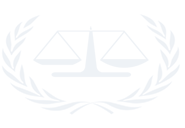 Corporate Law   |   Employment Law   |   Family Law   |   Dispute Resolution   |   Regulatory Compliance Governance   |   Programs and Training
CONSTITUTION OF ICC
Every employer is obliged to constitute an ICC through a written order. The ICC will be composed of the following members. At
Least half of total members nominated must be women.
Corporate Law   |   Employment Law   |   Family Law   |   Dispute Resolution   |   Regulatory Compliance Governance   |   Programs and Training
RESPONSIBILITIES OF ICC
To effectively address workplace sexual harassment complaints, a Complaints Committees must first be aware of their key responsibilities, some of which are highlighted below:  
Be thoroughly prepared 
 Know the Act, Policy and/or relevant Service Rules
 Gather and record all relevant information 
Determine the main issues in the complaint 
Prepare relevant interview questions 
Conduct necessary interviews 
Ensure parties are made aware of the process and their rights/responsibilities within it 
Analyse information gathered 
 Prepare the report with findings/recommendations
Corporate Law   |   Employment Law   |   Family Law   |   Dispute Resolution   |   Regulatory Compliance Governance   |   Programs and Training
DO’S AND DON’T’S  OF ICC
Corporate Law   |   Employment Law   |   Family Law   |   Dispute Resolution   |   Regulatory Compliance Governance   |   Programs and Training
CONTENT
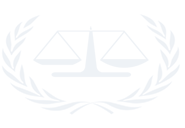 Corporate Law   |   Employment Law   |   Family Law   |   Dispute Resolution   |   Regulatory Compliance Governance   |   Programs and Training
WHO IS AN AGGRIEVED WOMAN
Corporate Law   |   Employment Law   |   Family Law   |   Dispute Resolution   |   Regulatory Compliance Governance   |   Programs and Training
WHAT IS A WORKPLACE?
Corporate Law   |   Employment Law   |   Family Law   |   Dispute Resolution   |   Regulatory Compliance Governance   |   Programs and Training
WHAT IS SEXUAL HARASSMENT?
[Speaker Notes: Very often situations that start off innocently end up in inappropriate and unprofessional behaviours. 
It is important to remember that workplace sexual harassment is sexual, unwelcome and the experience is subjective.
 It is the impact and not the intent that matters and it almost always occurs in a matrix of power. 
It is possible that a woman may experience a single instance of sexual harassment or a series of incidents over a period of time. 
Remember  each case is unique and should be examined in its own context and according to the surrounding circumstances as a whole.]
Sexual Harassment – A Spectrum Of Behavior Patterns
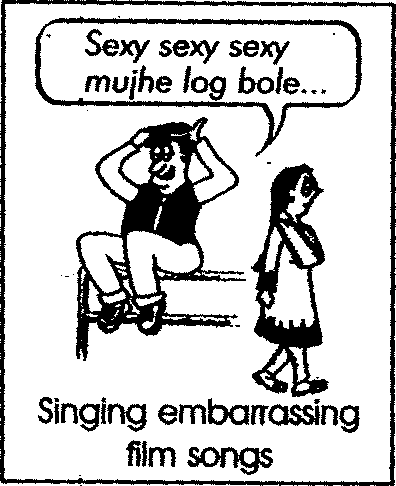 Corporate Law   |   Employment Law   |   Family Law   |   Dispute Resolution   |   Regulatory Compliance Governance   |   Programs and Training
Sexual Harassment – A Spectrum Of Behavior Patterns
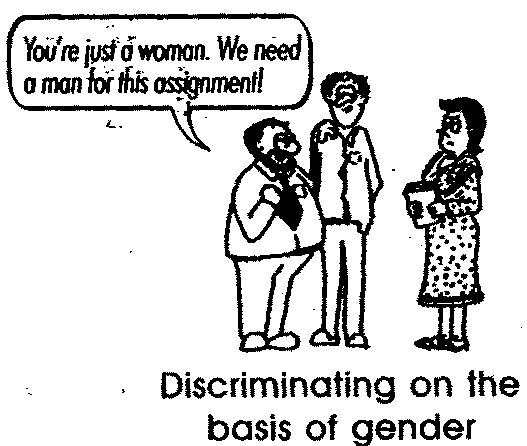 Corporate Law   |   Employment Law   |   Family Law   |   Dispute Resolution   |   Regulatory Compliance Governance   |   Programs and Training
Sexual Harassment – A Spectrum Of Behavior Patterns
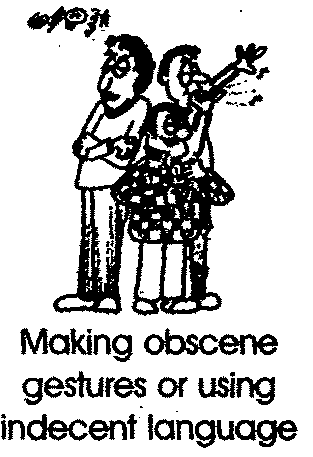 Corporate Law   |   Employment Law   |   Family Law   |   Dispute Resolution   |   Regulatory Compliance Governance   |   Programs and Training
Sexual Harassment – A Spectrum Of Behavior Patterns
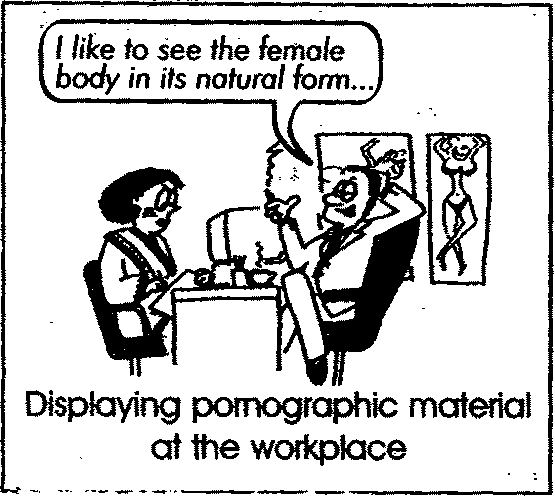 Corporate Law   |   Employment Law   |   Family Law   |   Dispute Resolution   |   Regulatory Compliance Governance   |   Programs and Training
Sexual Harassment – A Spectrum Of Behavior Patterns
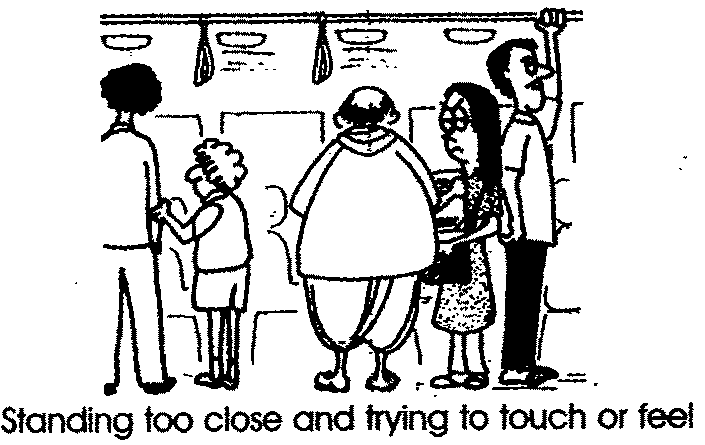 Corporate Law   |   Employment Law   |   Family Law   |   Dispute Resolution   |   Regulatory Compliance Governance   |   Programs and Training
Sexual Harassment – A Spectrum Of Behavior Patterns
Corporate Law   |   Employment Law   |   Family Law   |   Dispute Resolution   |   Regulatory Compliance Governance   |   Programs and Training
WHO CAN COMPLAIN AND WHERE?
Employees who is subjected  to sexual harassment
Corporate Law   |   Employment Law   |   Family Law   |   Dispute Resolution   |   Regulatory Compliance Governance   |   Programs and Training
RIGHTS OF COMPLAINANT
An empathetic attitude from the Committee so that she can state her grievance in a fearless environment 
A copy of the statement along with all the evidence and a list of witnesses submitted by the respondent  
 Keeping her identity confidential throughout the process
 Support, in lodging FIR in case she chooses to lodge criminal proceedings
  In case of fear of intimidation from the respondent, her statement can be recorded in absence of the respondent
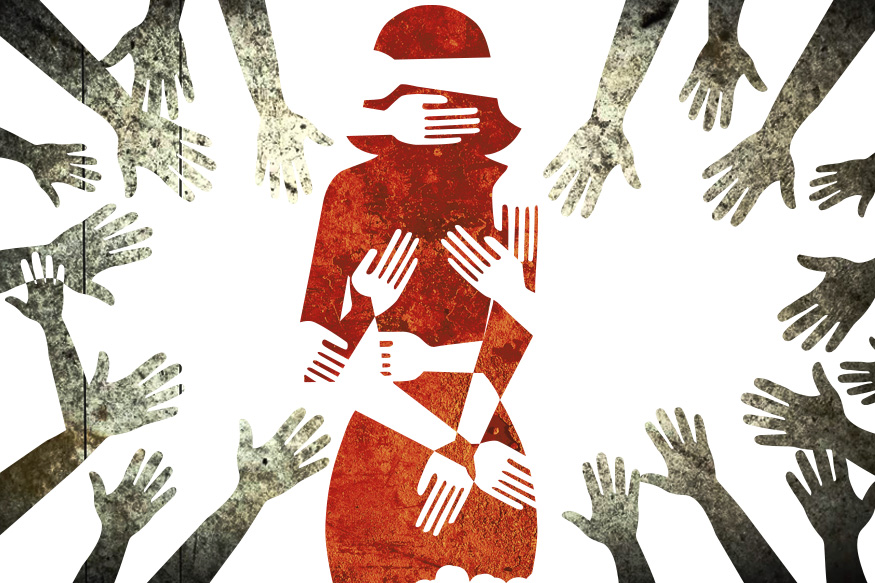 Corporate Law   |   Employment Law   |   Family Law   |   Dispute Resolution   |   Regulatory Compliance Governance   |   Programs and Training
RIGHTS OF RESPONDENT
A patient hearing to present his case in a non-biased manner .
 A copy of the statement along with all the evidence and a list of witnesses submitted by the complainant 
Keeping his identity confidential throughout the process 
Right to appeal in case not satisfied with the recommendations/findings of the Complaints Committee
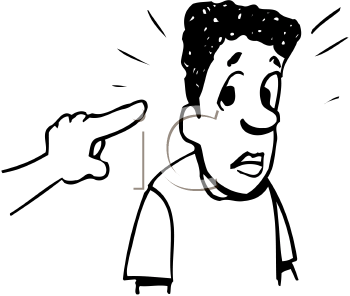 Corporate Law   |   Employment Law   |   Family Law   |   Dispute Resolution   |   Regulatory Compliance Governance   |   Programs and Training
EMPLOYEE RESPONSIBILITIES
Read the policy and procedures to follow should they experience or observe harassment or disrespectful behavior. Seek assistance if they have questions about the policy.
Understand what constitutes harassment to ensure that their comments or actions do not inadvertently offend another co-worker.
Promptly report all incidences of harassment that they are aware of, or experience, to whomever they are comfortable with.
Inform a trusted colleague and try to insure that s/he is a witness to a situation where someone is being harassed. This will be useful later if you chose to file a formal complaint.
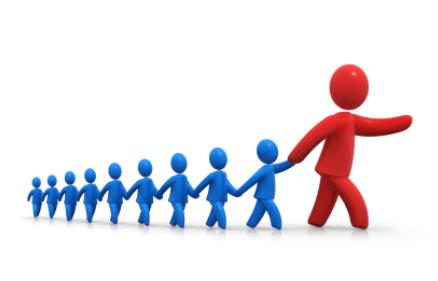 Corporate Law   |   Employment Law   |   Family Law   |   Dispute Resolution   |   Regulatory Compliance Governance   |   Programs and Training
MANAGER RESPONSIBILITIES
Communicate to employees about Company’s policy: discrimination and harassment are unacceptable.
Lead by example, using their own behaviour as a model for all employees.
Respond promptly and thoroughly to any complaints of harassment -- maintain confidences and treat all sides fairly.
Create a culture which promotes compliance, encourages employees to raise their policy questions and concerns and prohibits retribution.
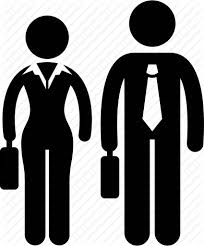 Corporate Law   |   Employment Law   |   Family Law   |   Dispute Resolution   |   Regulatory Compliance Governance   |   Programs and Training
What Steps Can Employees Take to Avoid Sexual Harassment?
Do not pretend it did not happen
Dealing with the harasser upfront
Immediately inform the alleged harasser that the behavior is unwelcome
Demand that the harassment be stopped
Reinforce your statements with a firm tone and professional body language.
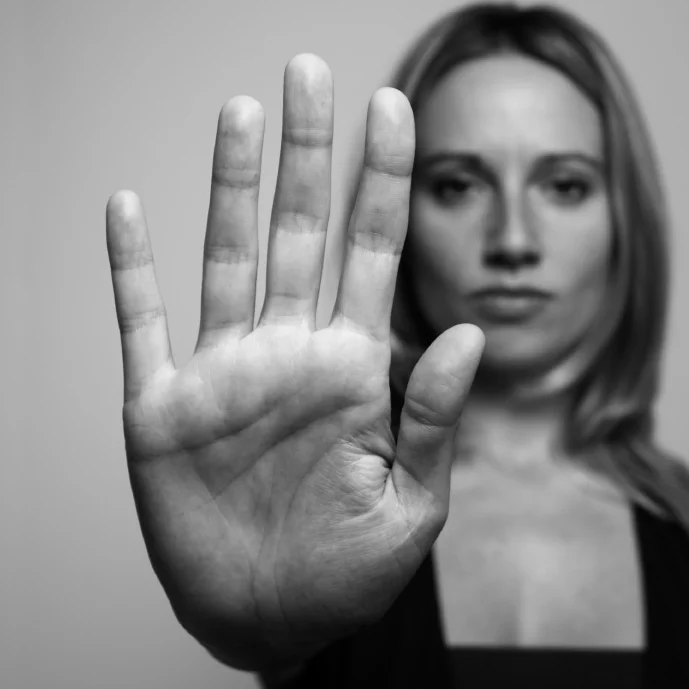 Corporate Law   |   Employment Law   |   Family Law   |   Dispute Resolution   |   Regulatory Compliance Governance   |   Programs and Training
Case Scenarios?
Corporate Law   |   Employment Law   |   Family Law   |   Dispute Resolution   |   Regulatory Compliance Governance   |   Programs and Training
Case Scenarios -1?
Radha was introduced to Vikram during a training program. During the training, Radha and Vikram started talking and to Radha’s delight she found that Vikram was from the training division the department she was planning to move to. Vikram asked Radha to send him her resume after the training program. Radha sent her profile to Vikram and was excited to hear that he had an opening for her. Radha joined Vikram’s team. Vikram asked Radha out for dinner a few times and she agreed willingly. Slowly the work load increased and once when Vikram asked Radha out to Dinner, she refused. At this Vikram insisted Radha  go out for dinner with him as she ‘owed it to him’. Radha then told Vikram that from then on their relationship was to be strictly professional. Vikram kept calling her and sending her emails. Radha firmly asked  Vikram to stop but he didn’t and she started taking time off from work to avoid him.


True or False: Radha is not a victim of sexual harassment?
Corporate Law   |   Employment Law   |   Family Law   |   Dispute Resolution   |   Regulatory Compliance Governance   |   Programs and Training
Case Scenarios-2?
Pradeep was attracted to his co-worker, Naina. He asks to go out with her several times, but she always says no. The last time Pradeep asked, she tells him she isn't interested and wants him to stop asking her out. Although he stops asking her out, he starts watching her all the time. He stares at her during meetings, in the elevator, when she walks around the office. He seems to watch her all the time. When she catches him staring at her, he doesn't bother to look away. This goes on for a couple of weeks.  



Is this an example of hostile environment sexual harassment?
Corporate Law   |   Employment Law   |   Family Law   |   Dispute Resolution   |   Regulatory Compliance Governance   |   Programs and Training
Case Scenarios-3?
Raveena  is a trainee who has just finished her training and is waiting for a project. One day her manager Tim calls her to his cabin and tells her about the onsite assignment he is planning to assign her to. Raveena  is delighted at the thought. Then Tim suggests they go to his farm house over the weekend. When Raveena refuses to comply he threatens her that she may not be positioned for the project. 



True or False: Tim's actions constitute sexual harassment.
Corporate Law   |   Employment Law   |   Family Law   |   Dispute Resolution   |   Regulatory Compliance Governance   |   Programs and Training
Case Scenarios-4?
Nita was a management trainee and during her initial training at work met another trainee Raja. Soon after, Raja started pestering Nita with unnecessary questions and putting pressure on her to have lunch with him alone. She consistently refused. Later he started asking her to have coffee with her and then one day sent her a message which said, ‘You are the most beautiful woman in the world and I really miss not having you in my life’. Nita was shocked. She was so frightened that she took off for two days from work.

When she came back to work she got another message from Raja which said, ‘Where were you? I missed looking at you.’ Nita was horrified and filed a harassment case against him.


True or False: Raja's actions do not constitute sexual harassment because he really cares for Nita and wants a relationship.
Corporate Law   |   Employment Law   |   Family Law   |   Dispute Resolution   |   Regulatory Compliance Governance   |   Programs and Training
THE SEXUAL HARASSMENT COMPLAINT REDRESSAL  PROCESS
Corporate Law   |   Employment Law   |   Family Law   |   Dispute Resolution   |   Regulatory Compliance Governance   |   Programs and Training
THE SEXUAL HARASSMENT COMPLAINT REDRESSAL  PROCESS
90 Days
10 Days
60 Days
90 Days
39
SEXUAL HARASSMENT COMPLAINT REDRESSAL  PROCESS
Corporate Law   |   Employment Law   |   Family Law   |   Dispute Resolution   |   Regulatory Compliance Governance   |   Programs and Training
SEXUAL HARASSMENT COMPLAINT REDRESSAL  PROCESS
Corporate Law   |   Employment Law   |   Family Law   |   Dispute Resolution   |   Regulatory Compliance Governance   |   Programs and Training
SEXUAL HARASSMENT COMPLAINT REDRESSAL  PROCESS
Corporate Law   |   Employment Law   |   Family Law   |   Dispute Resolution   |   Regulatory Compliance Governance   |   Programs and Training
SEXUAL HARASSMENT COMPLAINT REDRESSAL  PROCESS
Corporate Law   |   Employment Law   |   Family Law   |   Dispute Resolution   |   Regulatory Compliance Governance   |   Programs and Training
STAGES SEXUAL HARASSMENT COMPLAINT REDRESSAL  PROCESS
Corporate Law   |   Employment Law   |   Family Law   |   Dispute Resolution   |   Regulatory Compliance Governance   |   Programs and Training
STAGES SEXUAL HARASSMENT COMPLAINT REDRESSAL  PROCESS
Corporate Law   |   Employment Law   |   Family Law   |   Dispute Resolution   |   Regulatory Compliance Governance   |   Programs and Training
STAGES SEXUAL HARASSMENT COMPLAINT REDRESSAL  PROCESS
Corporate Law   |   Employment Law   |   Family Law   |   Dispute Resolution   |   Regulatory Compliance Governance   |   Programs and Training
CASE STUDIES
Corporate Law   |   Employment Law   |   Family Law   |   Dispute Resolution   |   Regulatory Compliance Governance   |   Programs and Training
CASE 1
CASE-1 • A young market researcher is working under a very senior Manager of very good repute. It has been her dream to work under him. She has sent him at least 3 mails expressing her excitement and pleasure to work under him. She is always ready to take up any assignment/ work given by him, even unrelated to her research. She has even gone to his residence a couple of times. He is middle aged and has family and children. Once when she went to his home, his family was not there and he asked her to stay over and even told her she could sleep in his bedroom. She was taken aback, did not say much but quietly left. Next few days she remained aloof. 
• After a week or so, when she met him, he told her she is like his daughter and would never misbehave with her. However, after that incident though he was showing a lot of concern about her when they were by themselves, he has started publicly reprimanding and overtly criticizing her work. She is very disturbed.
 • What should she do now? What would you do if this was brought as a complaint before you?
Corporate Law   |   Employment Law   |   Family Law   |   Dispute Resolution   |   Regulatory Compliance Governance   |   Programs and Training
CASE 2
A young employee who is 1 year in the Organization speaks to an HR person she is comfortable with and raises issues that she has with her senior who has been her mentor. She says that he has been micro managing her work and also constantly enquires about her through messaging over phone. She also says she does not want to raise a formal complaint. 


 The HR person speaks to you, an IC Member. How would you go about it?
Corporate Law   |   Employment Law   |   Family Law   |   Dispute Resolution   |   Regulatory Compliance Governance   |   Programs and Training
CASE 3
You receive a complaint from an employee who is 4 years in the Organization against a very senior employee (Respondent). She says in her complaint that she has been in a relationship with the Respondent, which is an extra marital relationship for him. However, she says it is all over for her and she has made it clear to him, however he has been pursuing and pressurizing her to continue in relationship with him. 

 It is also an internal and popular gossip in the Organization that the Respondent is a flirt and women generally are not entirely comfortable with him. 

However, he is very senior in the Organization, and has been a very important, influential person.



What would you do as IC?
Corporate Law   |   Employment Law   |   Family Law   |   Dispute Resolution   |   Regulatory Compliance Governance   |   Programs and Training
Thank You
Corporate Law   |   Employment Law   |   Family Law   |   Dispute Resolution   |   Regulatory Compliance Governance   |   Programs and Training